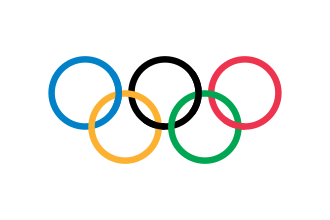 Les jeux olympiques
Camille FERRER
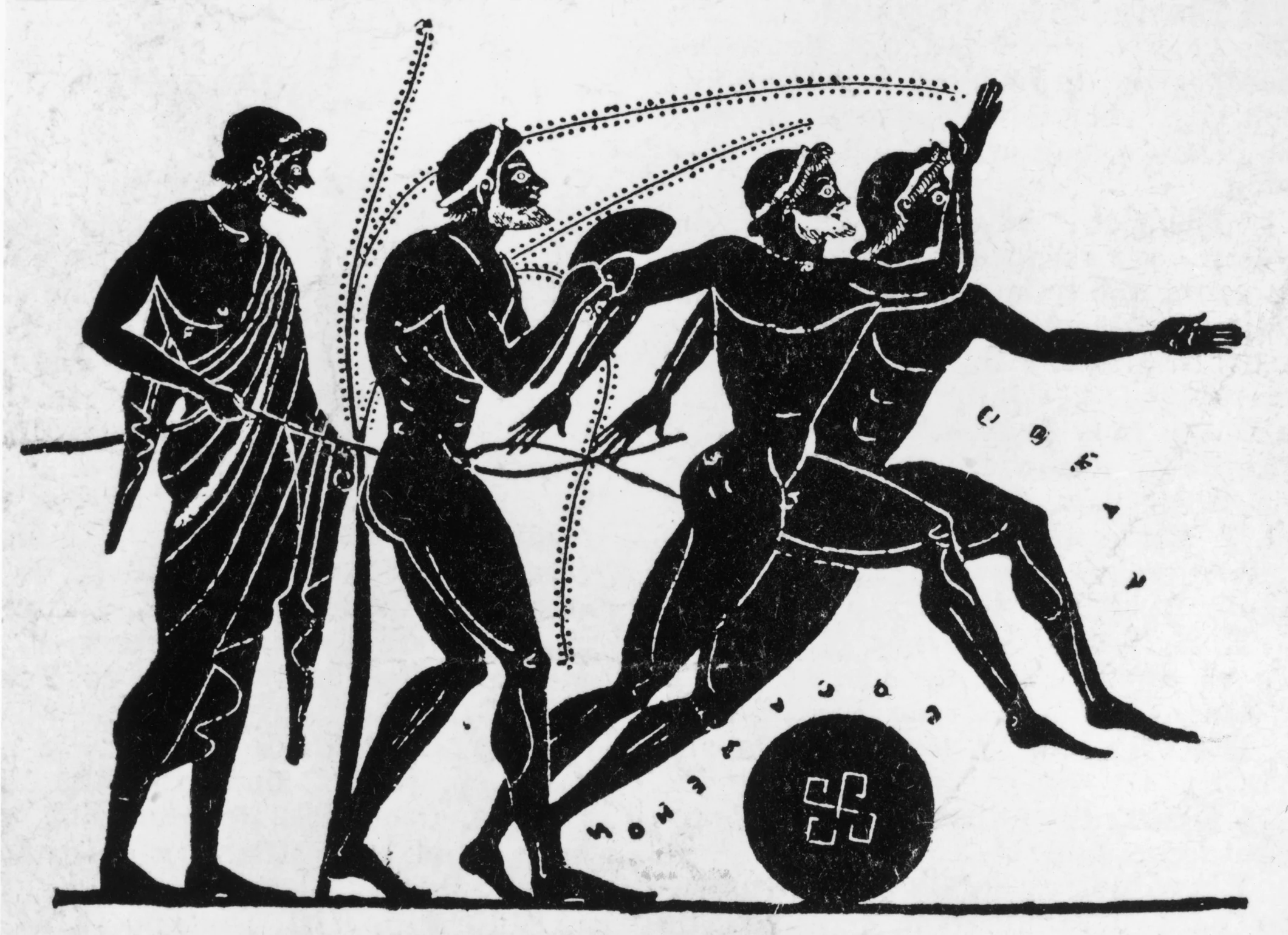 L’histoire des jeux olympiques
L'histoire des Jeux remonte à l'Antiquité, il y a environ 3 000 ans ! 
Des concours sportifs étaient organisés à Olympie, en Grèce tous les quatre ans en l’honneur de Zeus. 
Cette période de quatre années était nommée « Olympiade ».
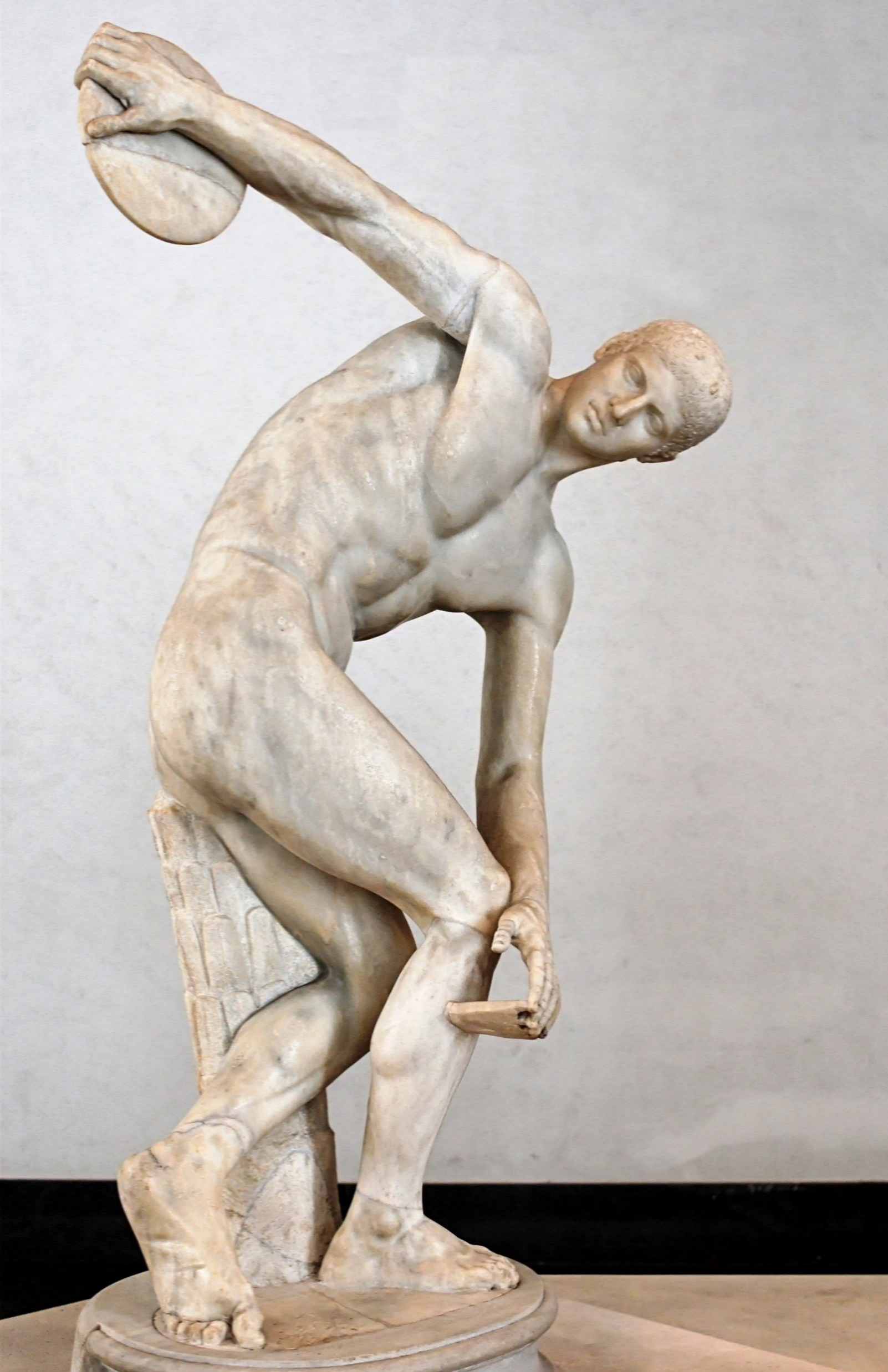 Au départ, seulement 7 sports étaient pratiqués :
 
La course à pied / le saut en longueur / le lancer du disque 
La Lutte
La boxe
Le Pancrace
L'équitation
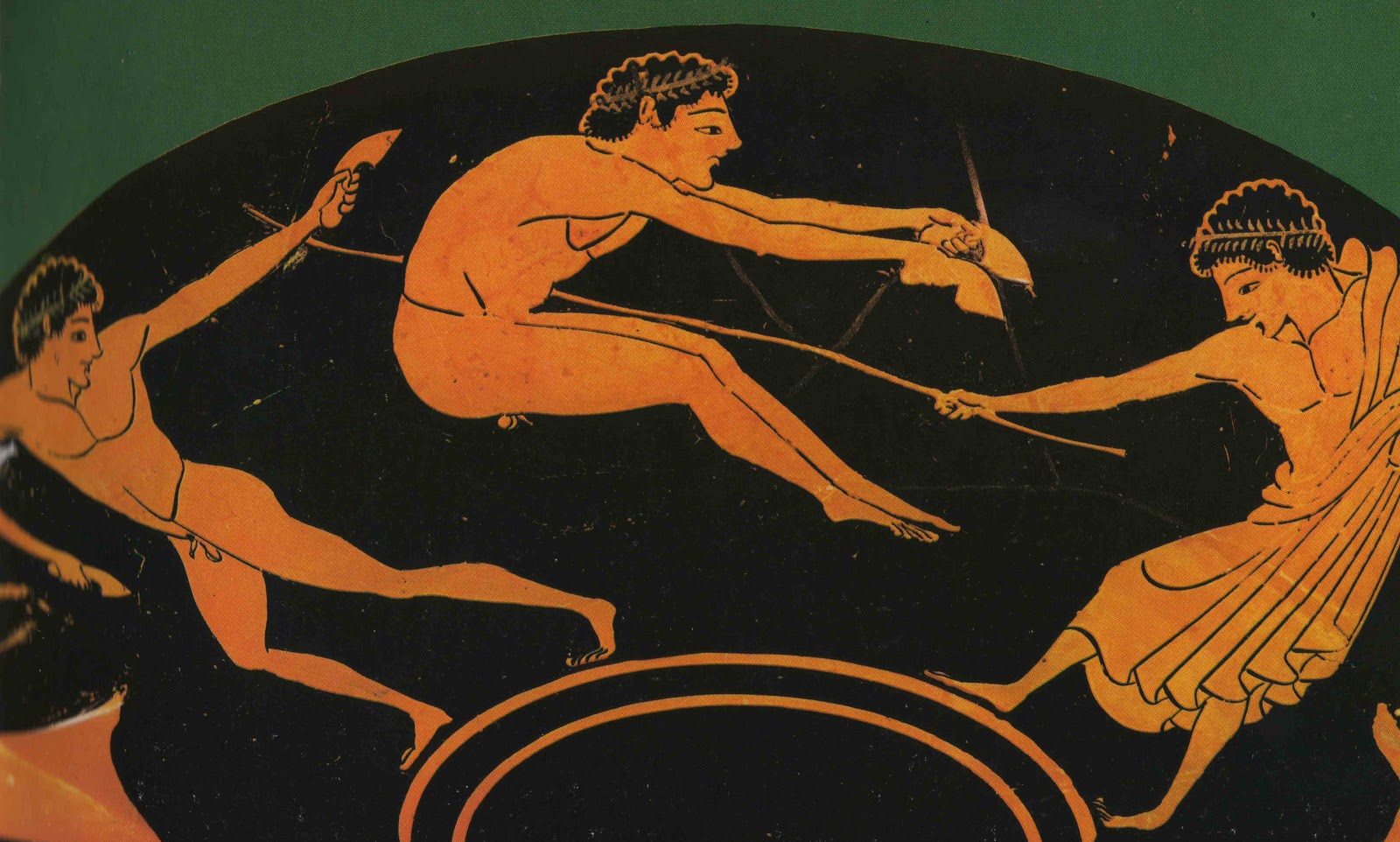 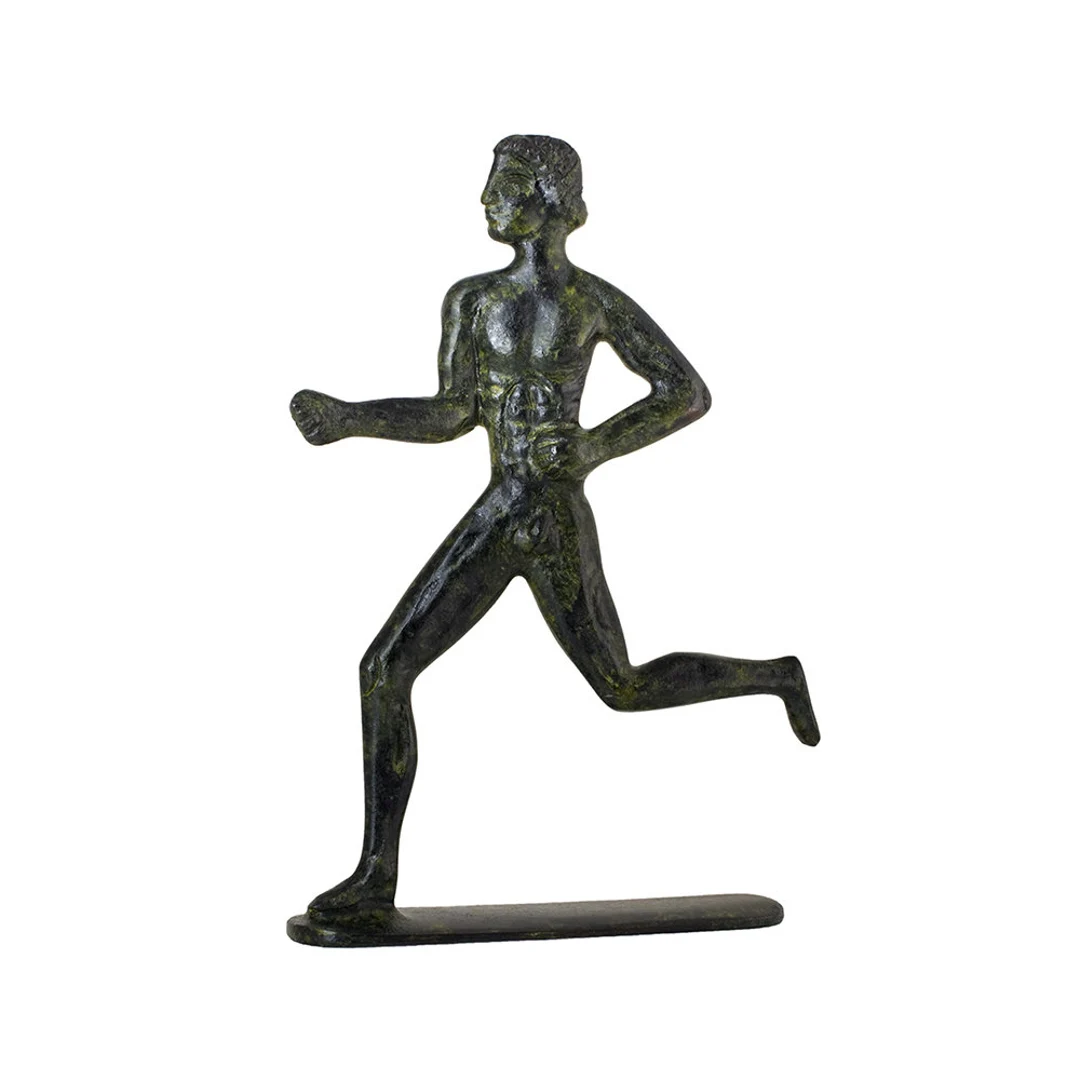 Les sports des jeux antiques
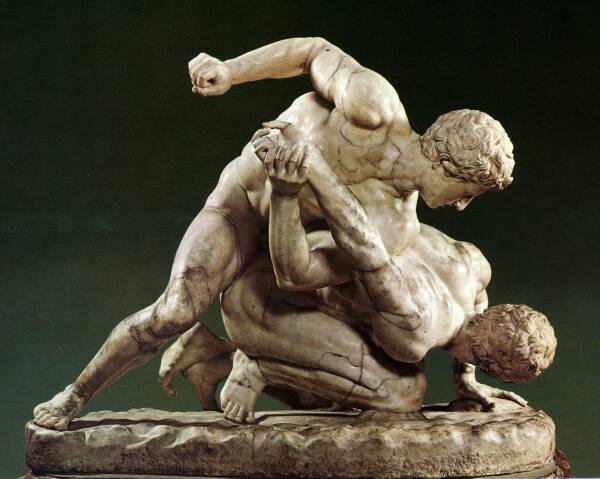 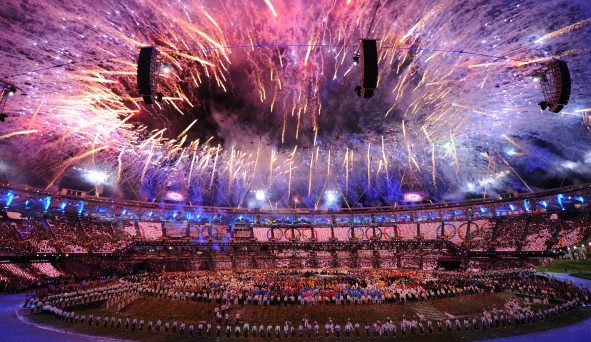 Les jeux olympiques modernes
En 1894, Pierre de Coubertin lance son projet de rénovation des Jeux Olympiques
En 1896 a lieu la célébration des 1ers Jeux moderne, à Athènes.
Comme en Grèce antique, cet événement sportif regroupe des milliers d’athlètes venant du monde entier tous les 4 ans. 
Il faudra attendre 1924 pour les 1ers jeux olympiques d’hiver et 1960 pour les 1ers jeux paralympiques !
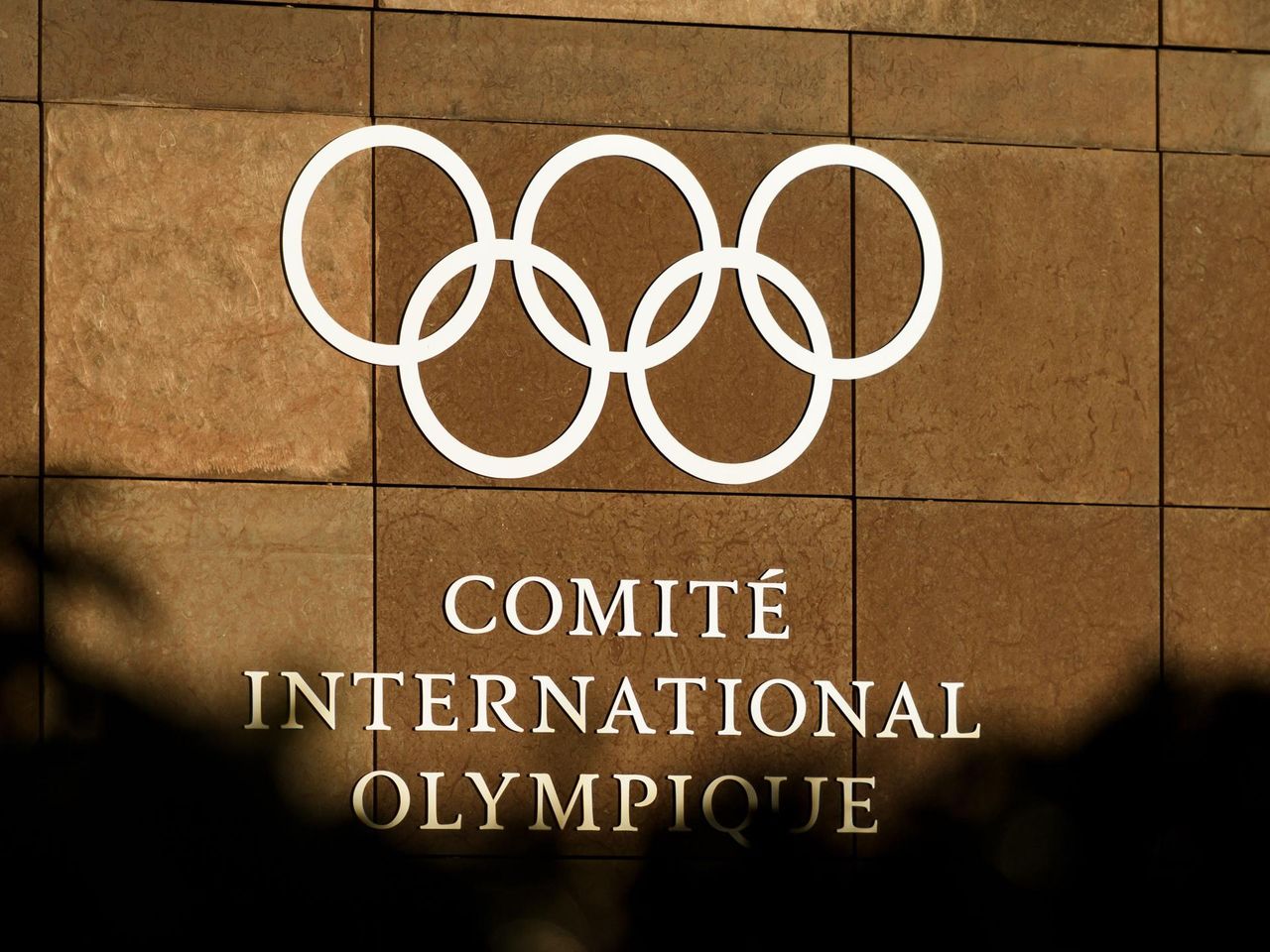 Les jeux olympiques modernes
C’est le Comité International Olympique (CIO) qui organise tous les 4 ans des jeux Olympiques. 

Il choisi : 
Les lieux des JO
Les sports
Les symboles des jeux olympiques
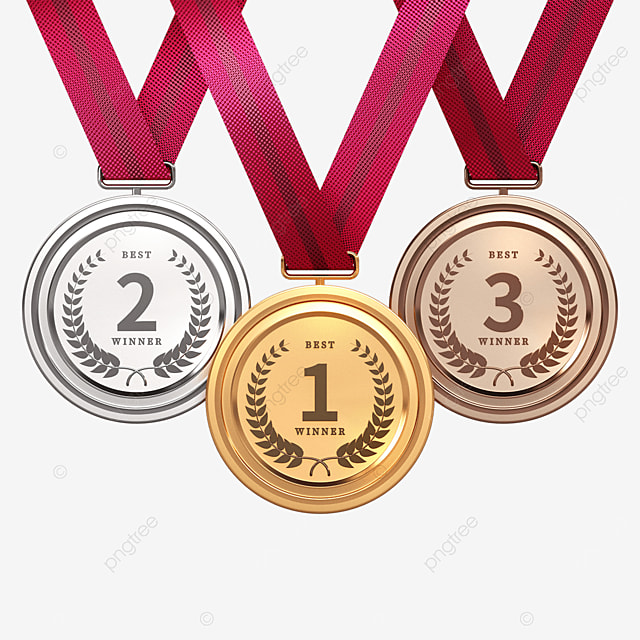 La flamme 
Une flamme brûle dans le stade pendant toute la durée des Jeux Olympiques. Elle représente un idéal de paix et d'amitié entre les peuples. Cette flamme  rappelle les Jeux de l'Antiquité. Des messagers parcouraient le monde grec pour annoncer les dates des compétitions.
Les médailles 
Les gagnants reçoivent une médailles en OR, ARGENT et BRONZE selon qu’ils arrivent 1er, 2ème ou 3ème 
Le drapeau 
Il représente les 5 continents qui participent aux épreuves
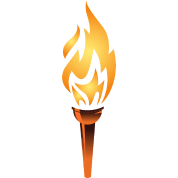 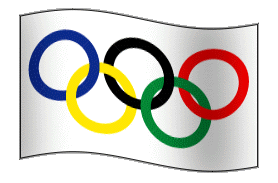 LE DRAPEAU
Des anneaux bleus, jaune, noir, vert, rouge sont au centre du drapeau. 

Ils représentent les 5 continents : 
le bleu l’Europe, 
le jaune l’Asie, 
le noir l’Afrique, 
le vert l’Océanie 
le rouge l’Amérique.
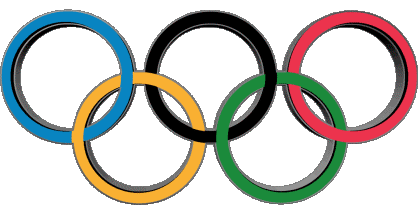 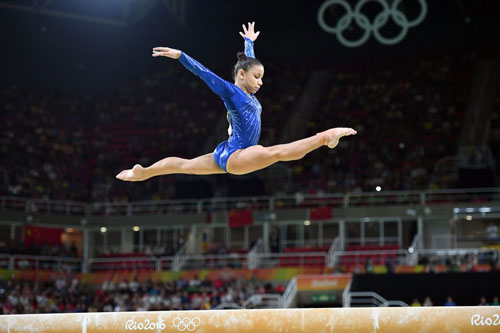 Les sports des jeux modernes en été
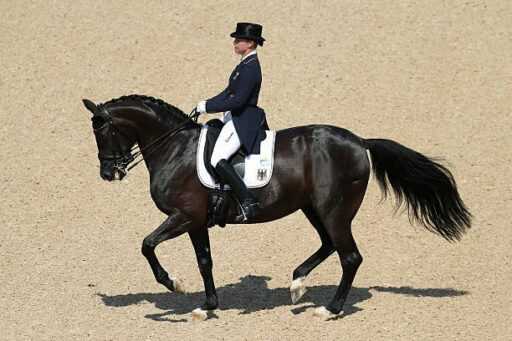 Aujourd’hui, les JO d’été comprennent 34 sports et 44 disciplines :
 
Athlétisme, aviron, badminton, basketball, boxe, canoë, cyclisme sur piste/sur route, BMX, VTT, escrime, football, golf, gymnastique artistique et rythmique, trampoline, haltérophilie, handball, hockey, judo, lutte, pentathlon moderne, rugby, natation...
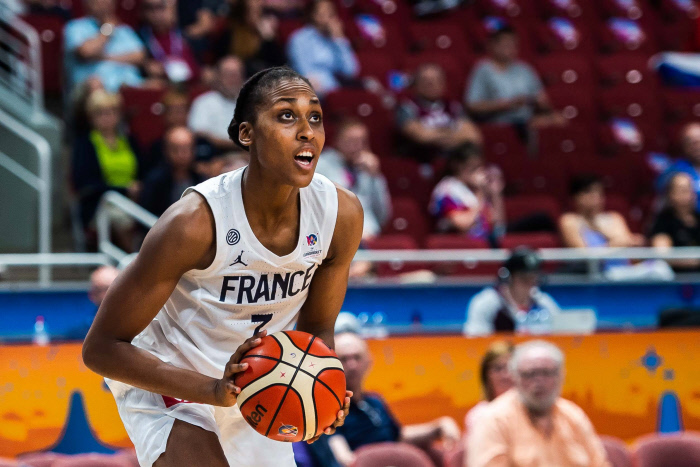 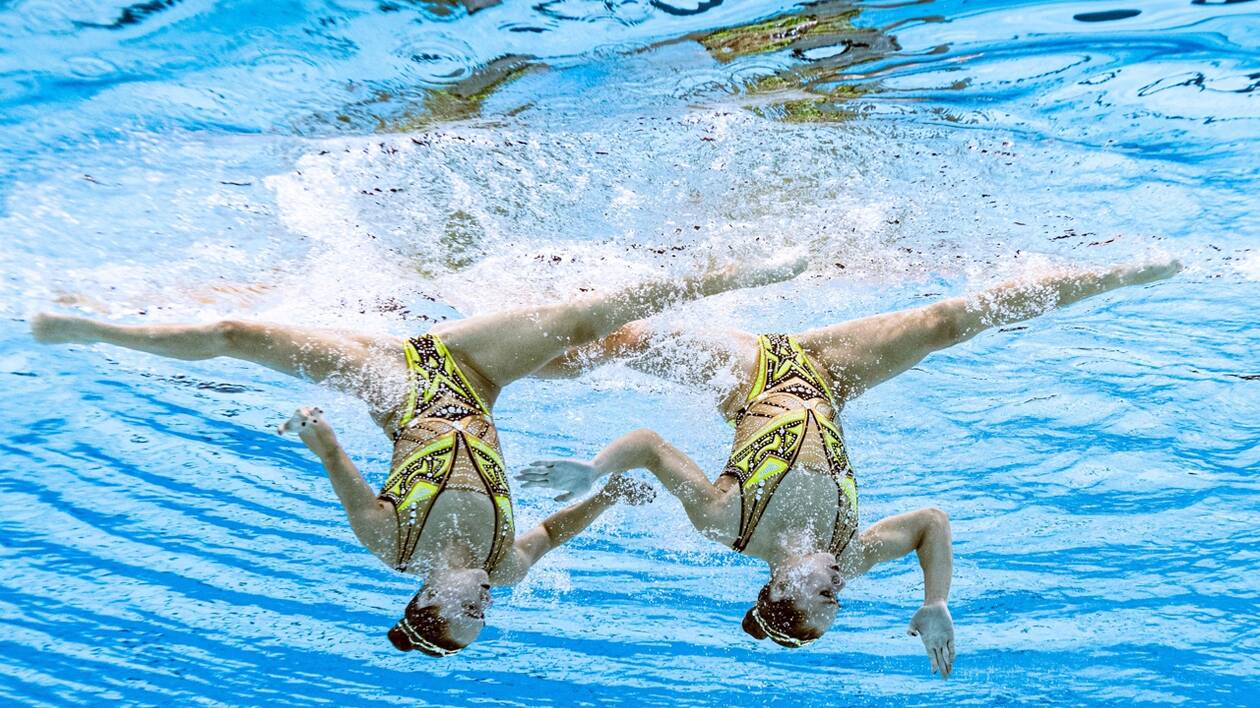 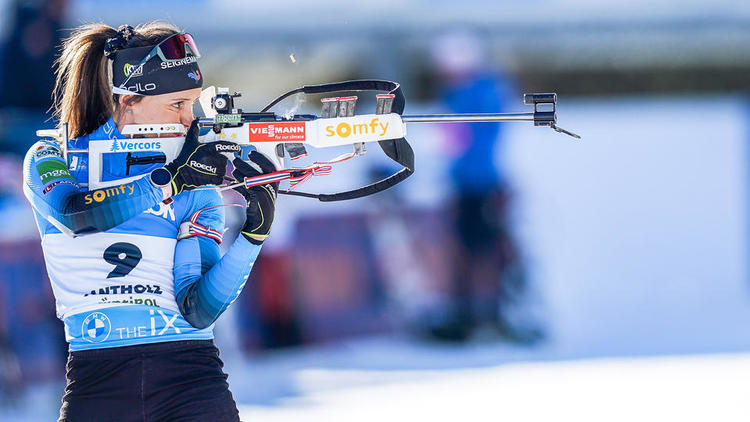 Les sports des jeux modernes en hiver
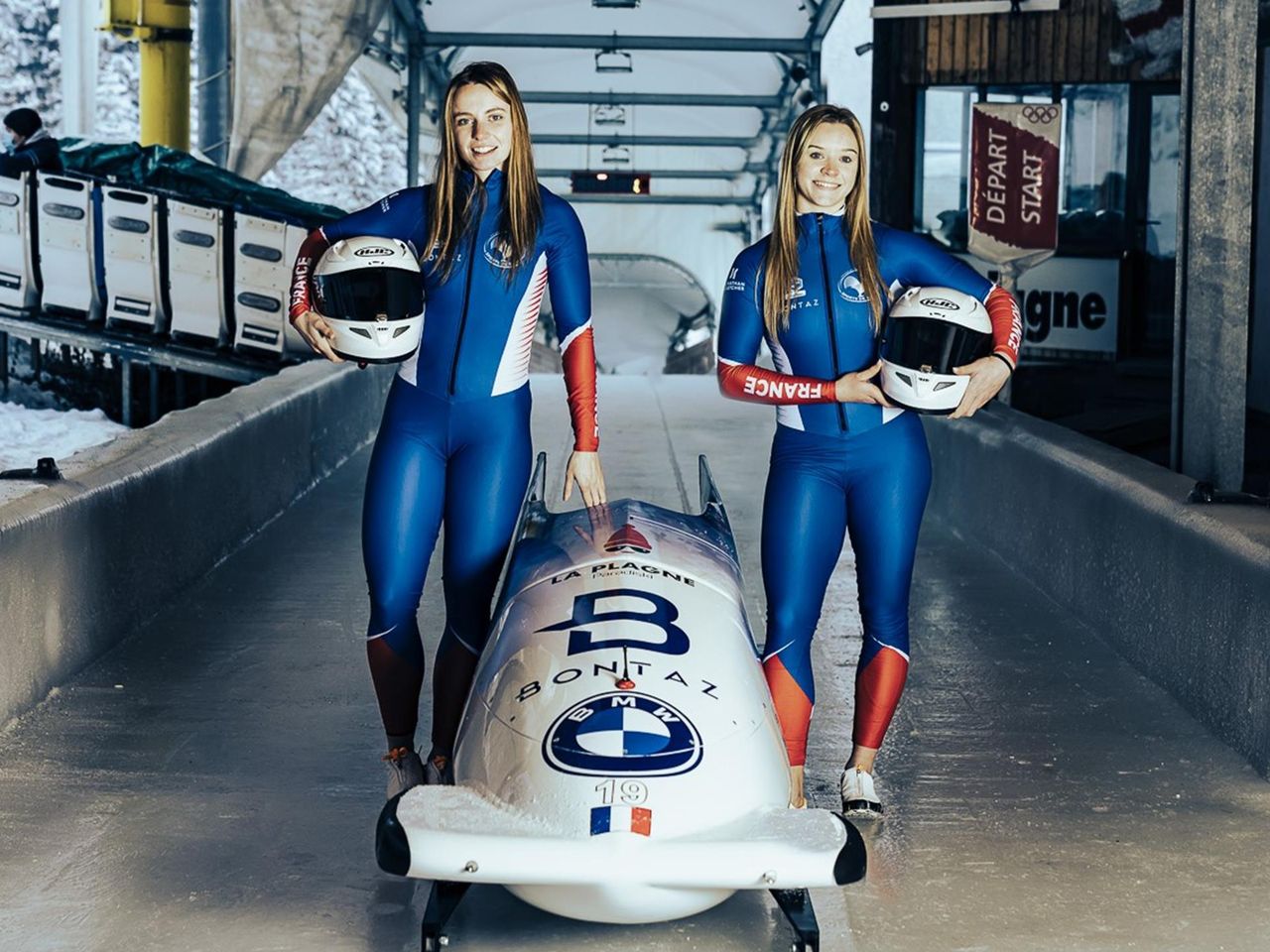 Les JO d’hiver, également tous les 4 ans en alterné avec les jeux d’été, comprennent 7 sports et 15 disciplines :
 
biathlon, bobsleigh (skeleton, bobsleigh), curling, hockey sur glace, luge, patinage (patinage artistique, patinage de vitesse, patinage de vitesse sur piste courte (short-track)) et ski (ski alpin, ski de fond, saut à ski, combiné nordique, ski acrobatique, snowboard).
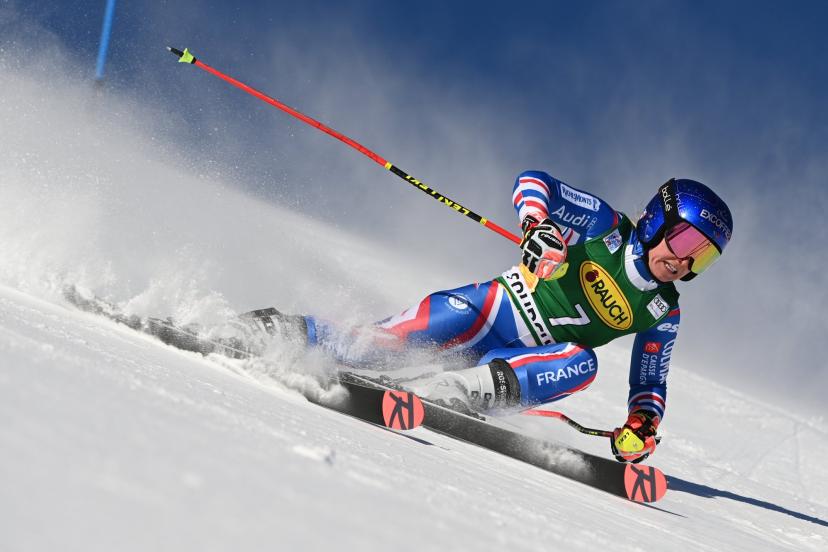 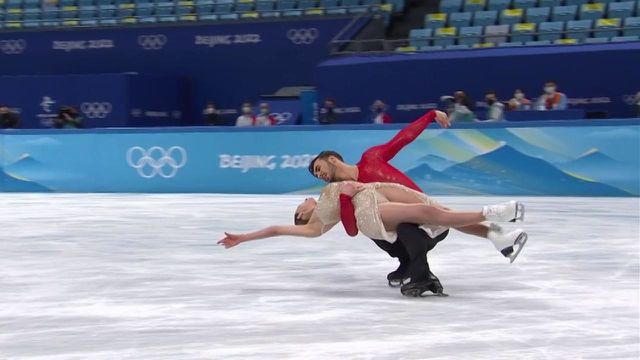 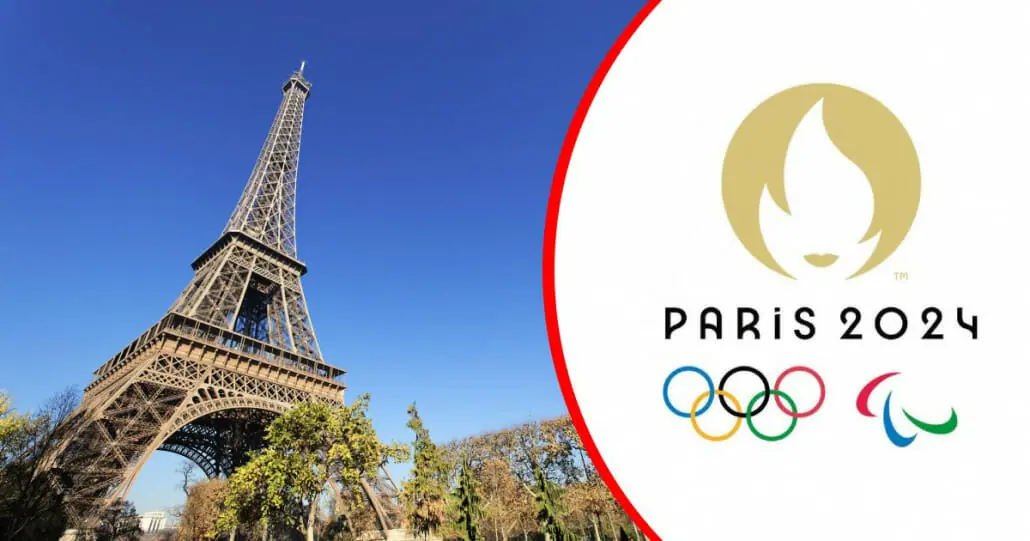 En 2024, nous aurons la chance d’avoir les JO à Paris !!!!
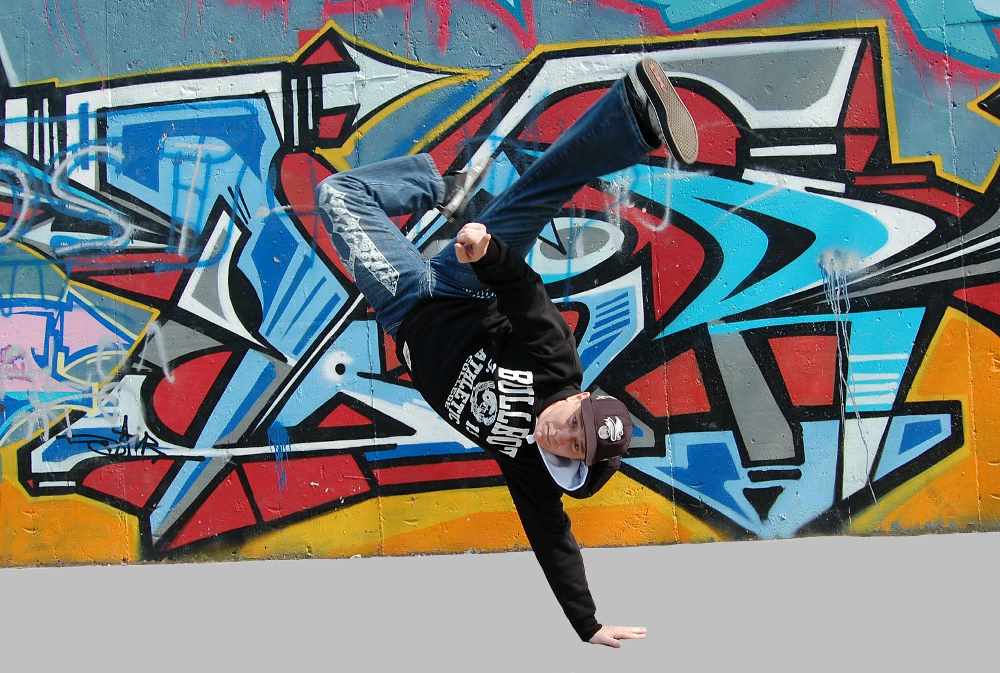 A Paris, il y aura des nouveaux sports Olympique
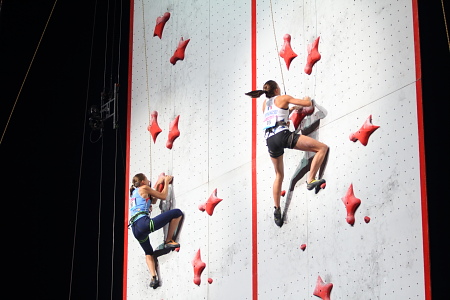 le surf
l'escalade
le skateboard 
Le break dance
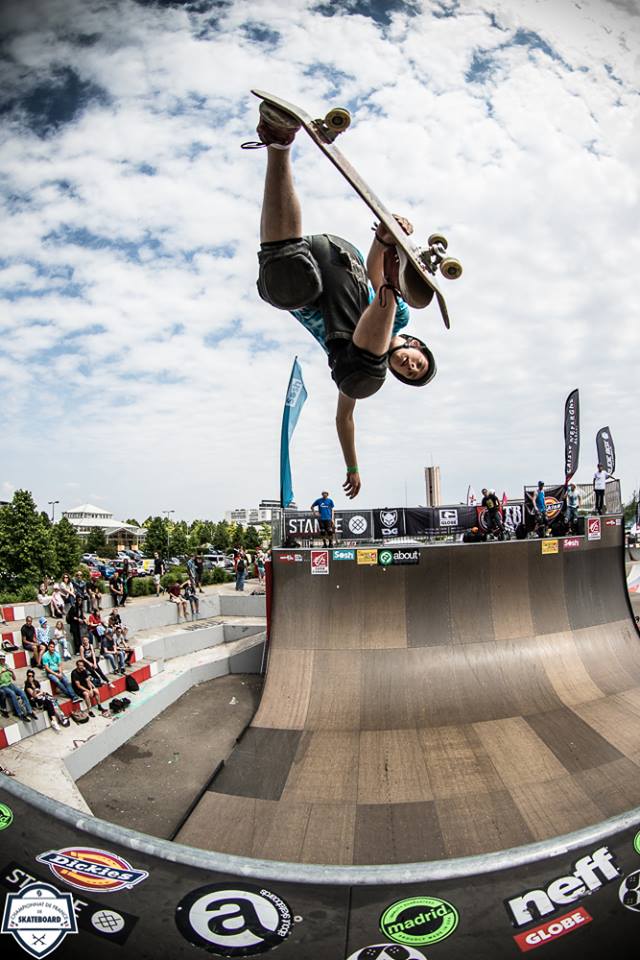 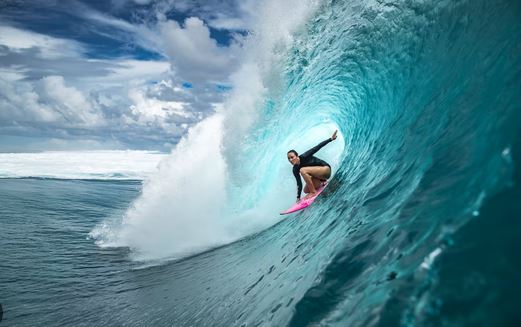 Tous les sports ne seront pas qu’à paris !
Plan des épreuves hors de PARIS
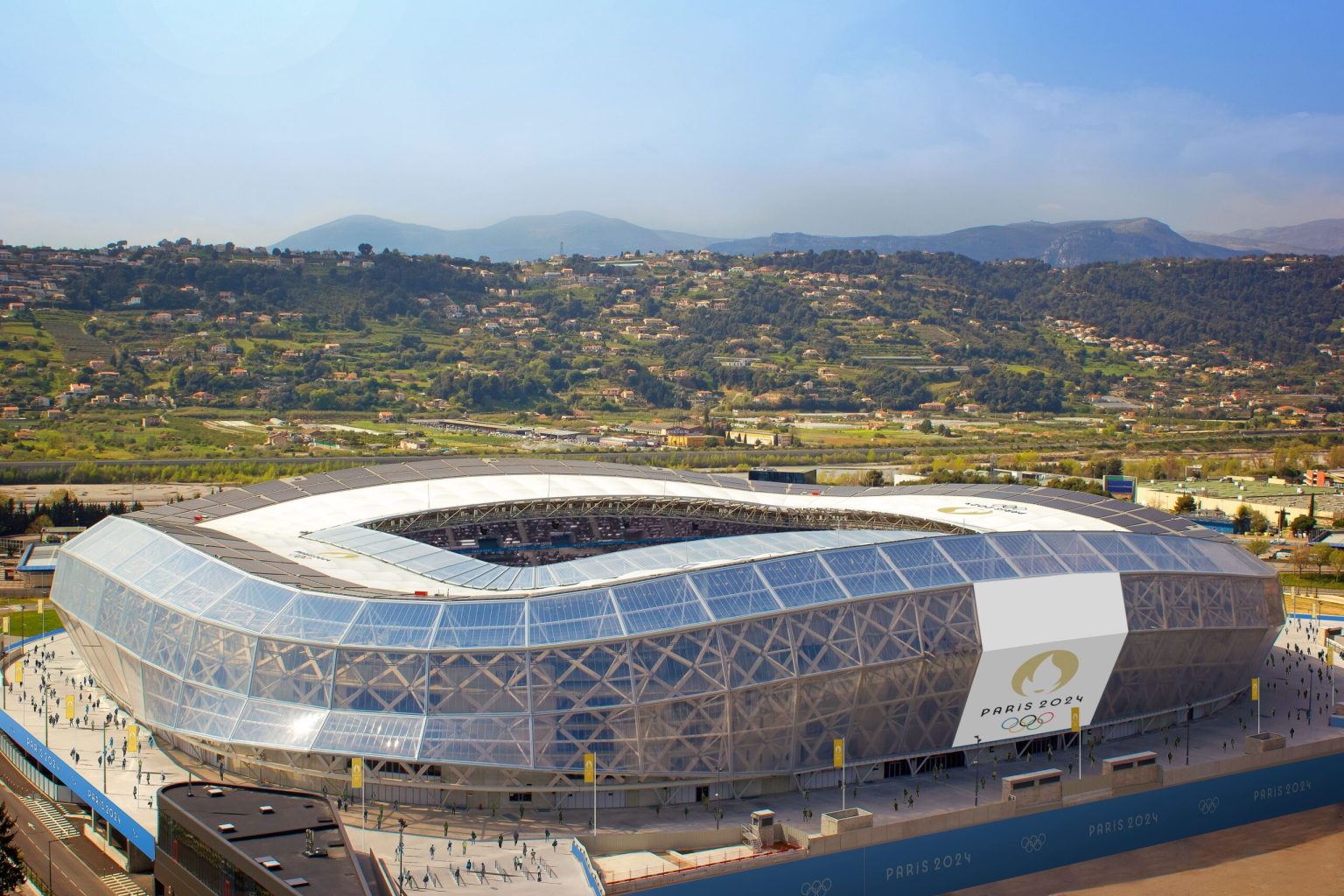 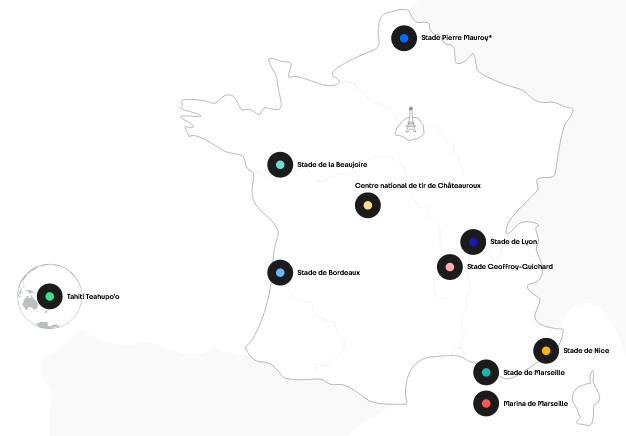 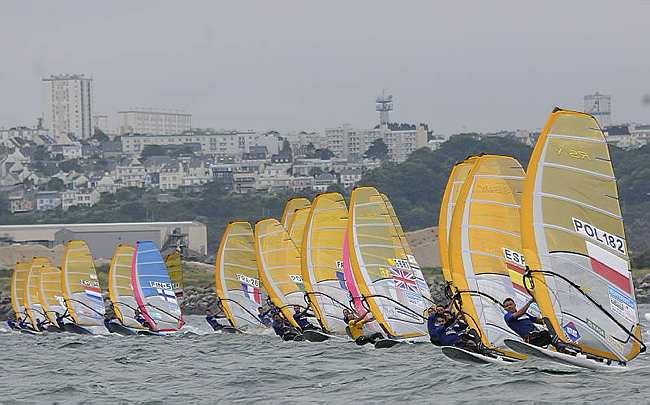 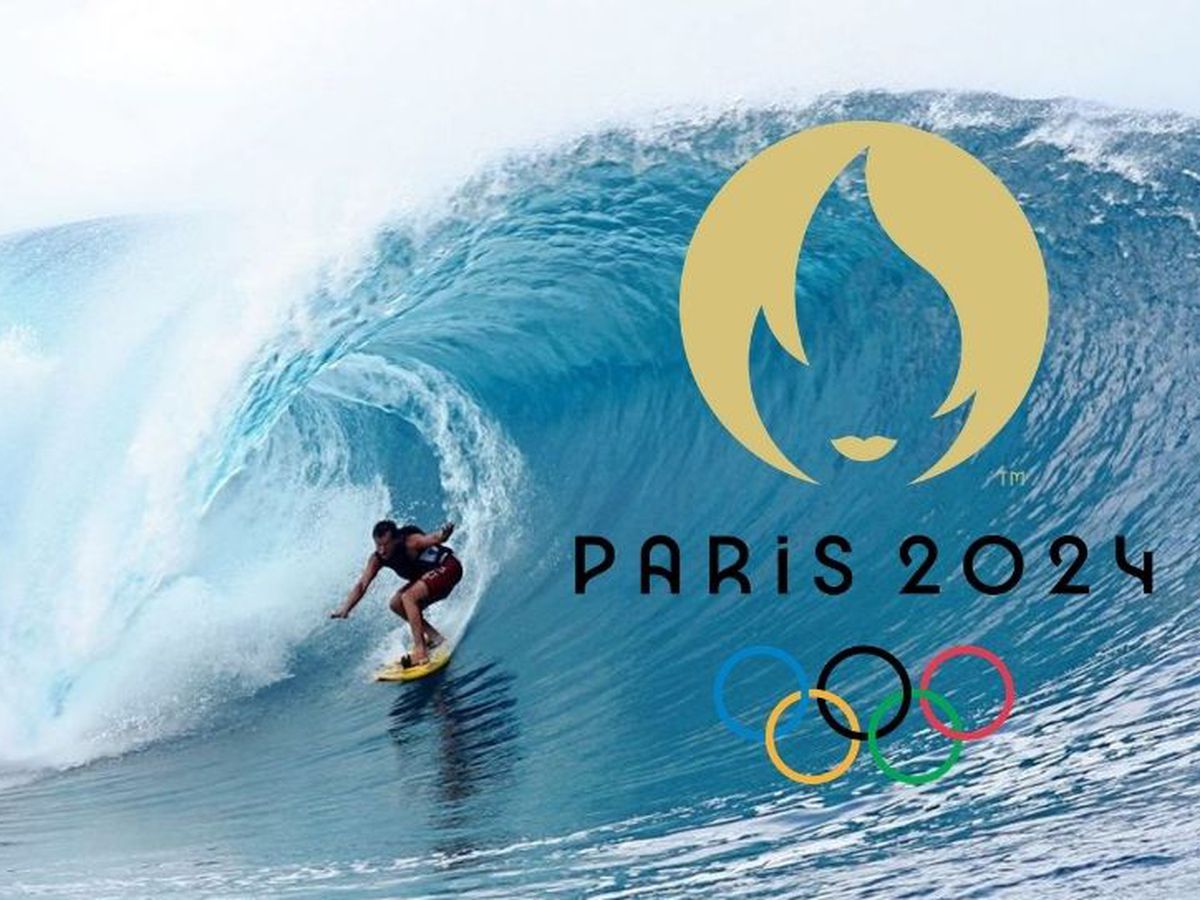 Nice (foot), Marseille (voile), Tahiti (surf)
Les sites historiques de PARIS 2024
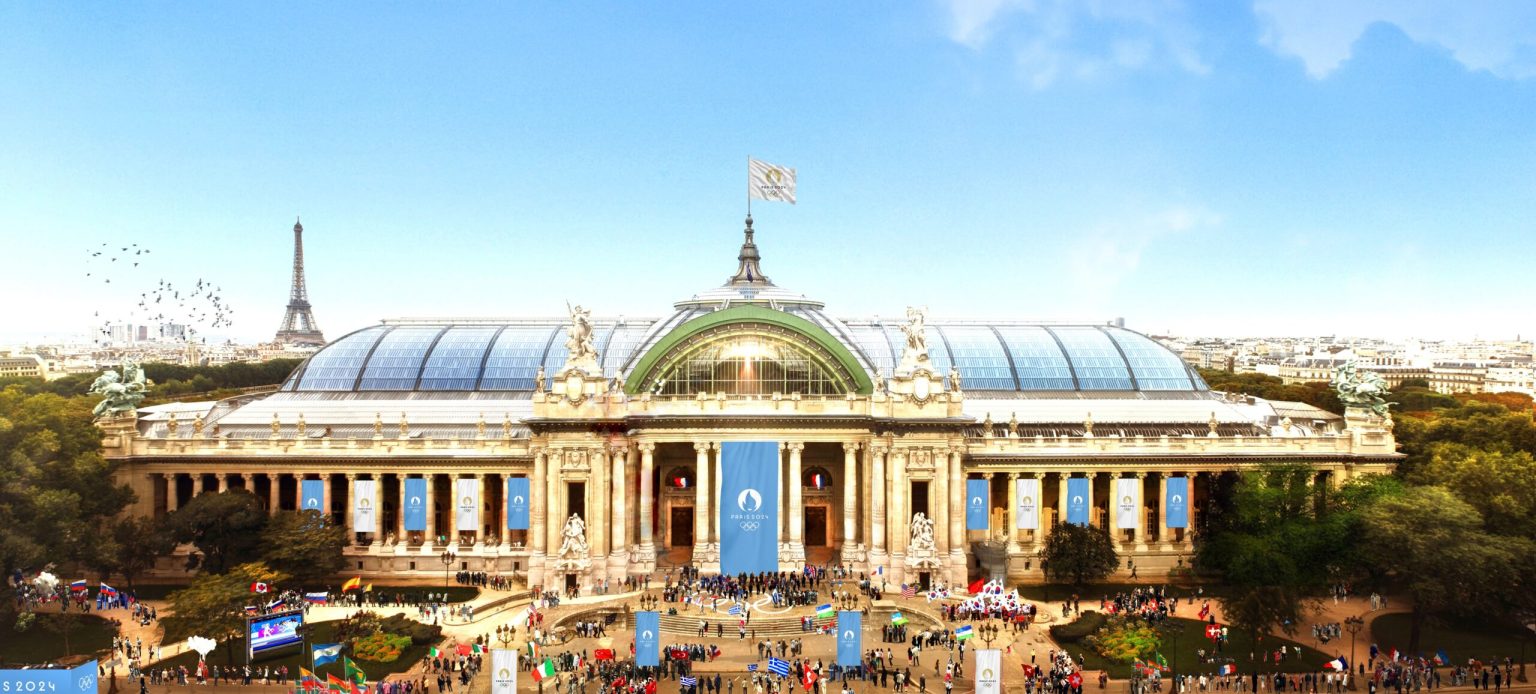 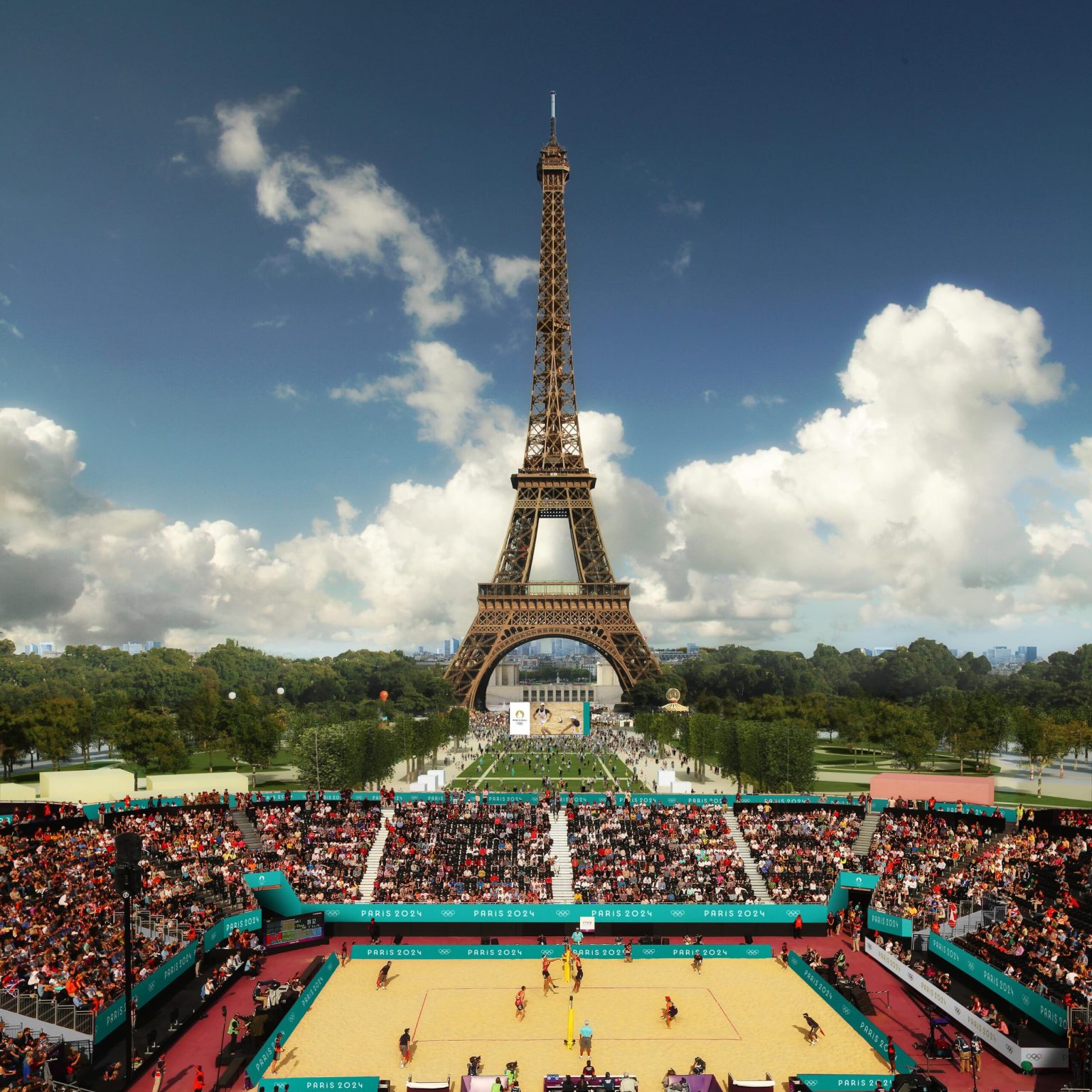 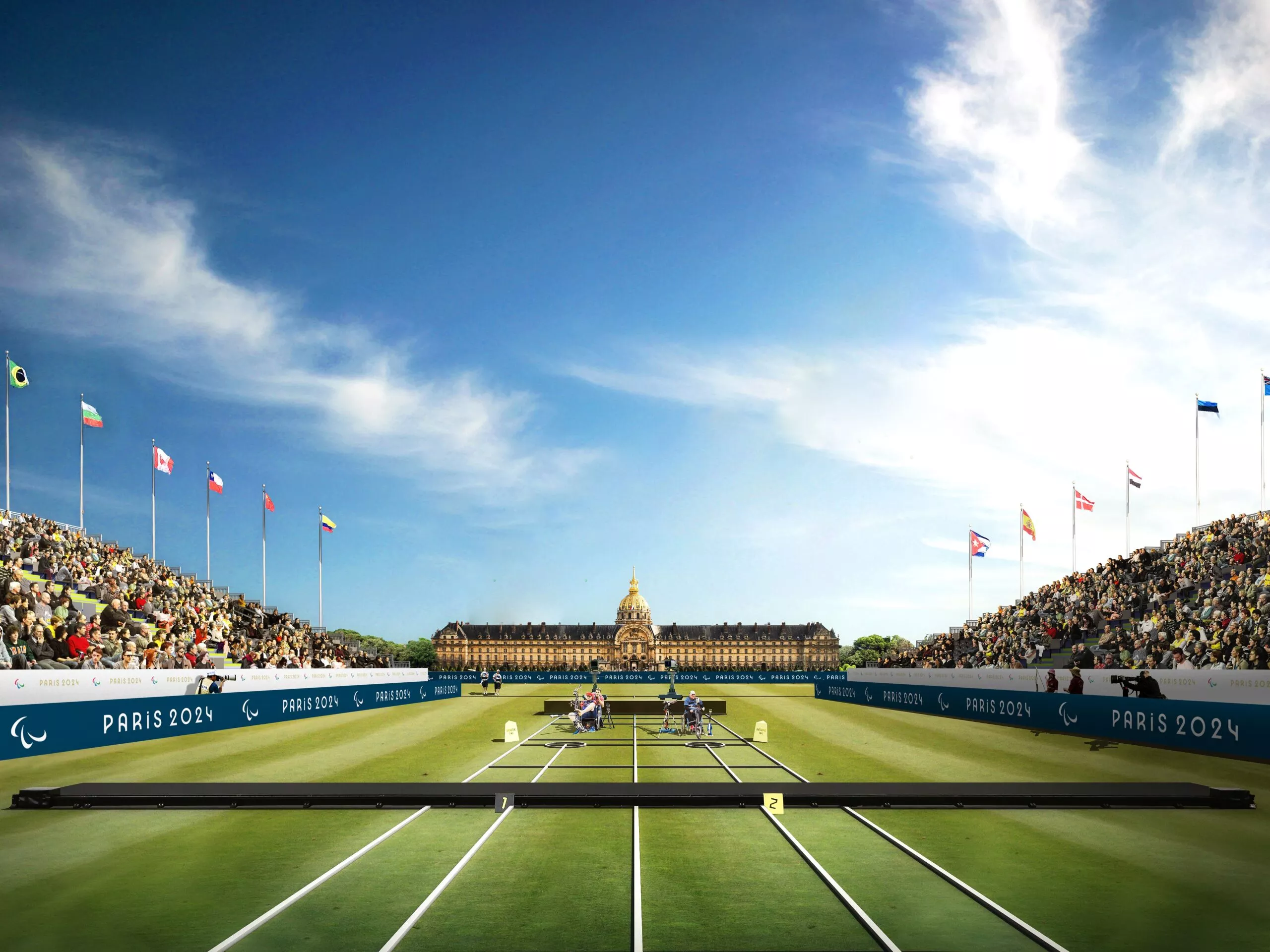 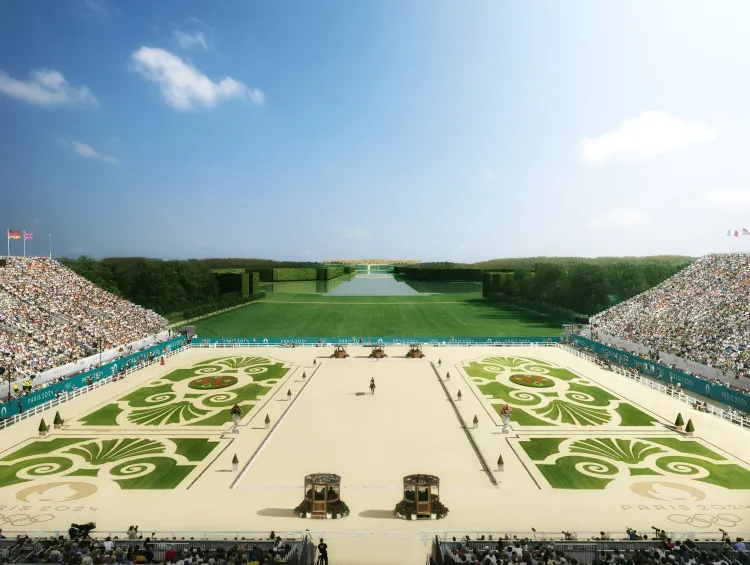 Le grand palais (escrime), Les Invalides (tir à l’arc), Versailles (equitation), La tour Eiffel (beach volley)
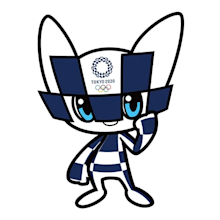 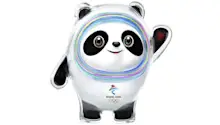 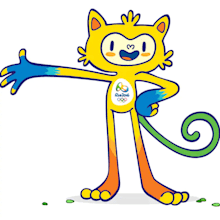 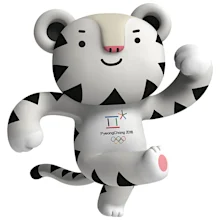 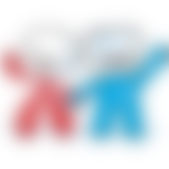 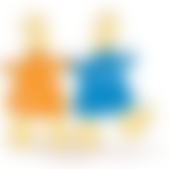 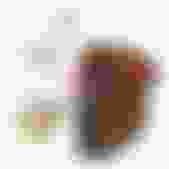 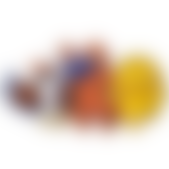 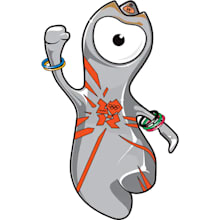 Mascotte BEIJING 2022
Mascotte    TOKYO 2020
Mascotte PYONGCHANG 2018
Mascotte      LONDRES 2012
Mascotte      RIO 2016
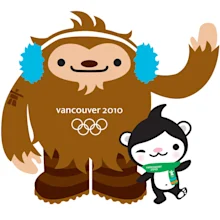 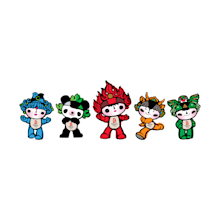 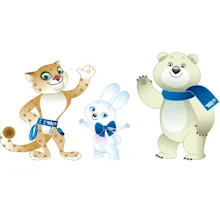 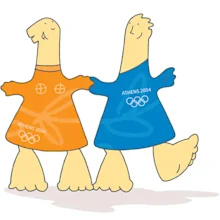 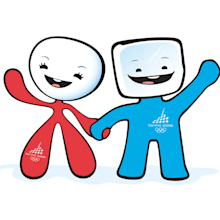 Mascotte      SOTHI 2014
Mascotte      VANCOUVER 2010
Mascotte      BEIJING 2008
Mascotte      TURIN 2006
Mascotte      ATHENES 2004
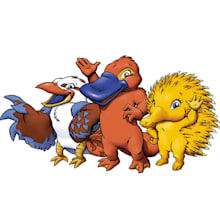 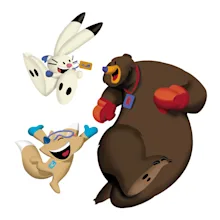 Mascotte      SYDNEY 2000
Mascotte      SALT LAKE CITY 2002
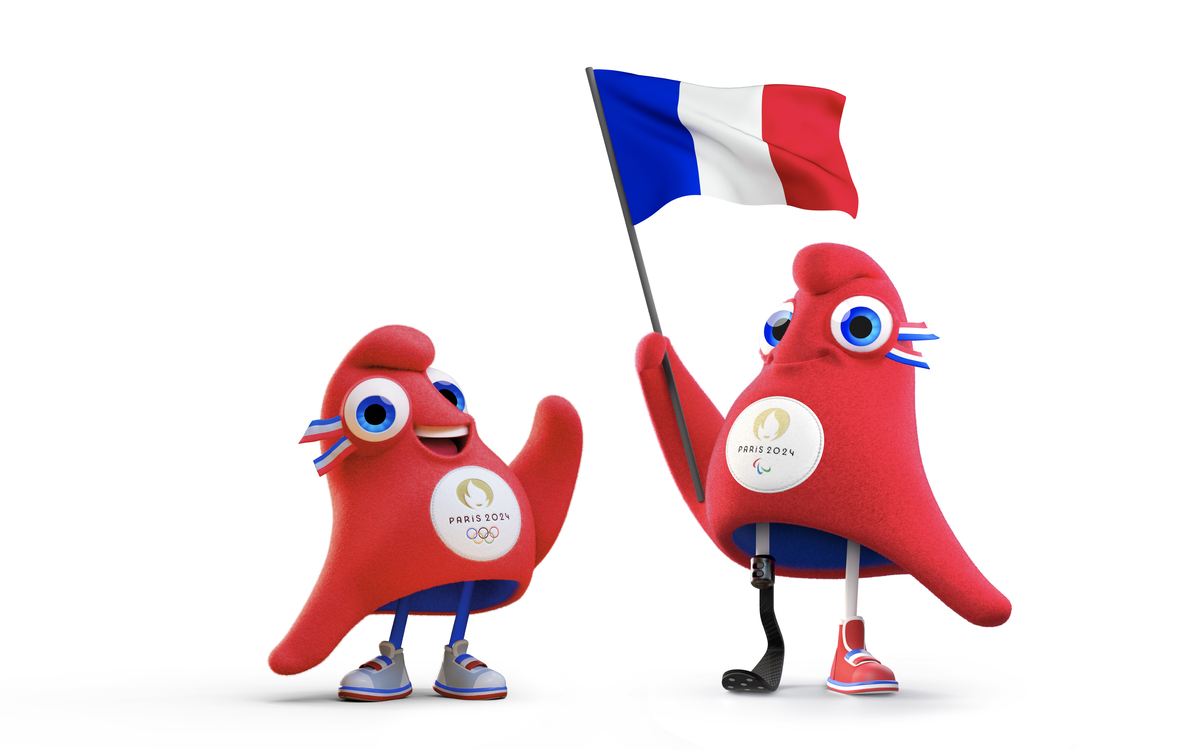 VOICI LA MASCOTTE DE PARIS 2024!!!!!!!
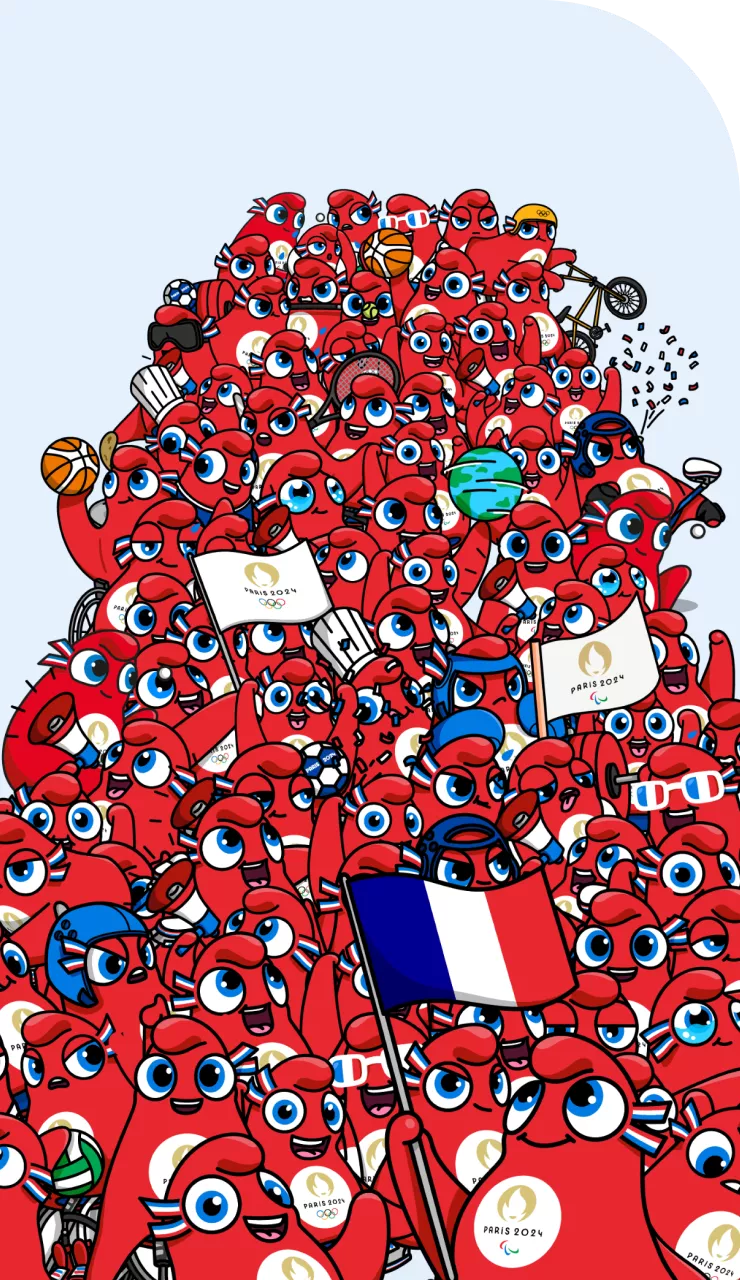 Les phryges
Paris 2024 vous présente les Phryges, ces petits bonnets phrygiens sont les mascottes qui vont vous accompagner jusqu’aux Jeux de Paris 2024.
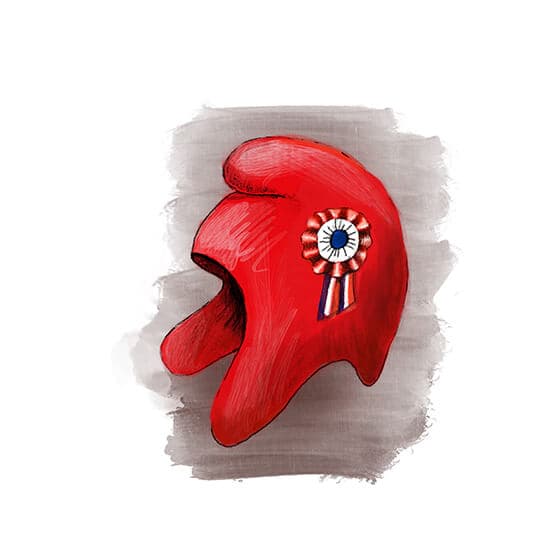 LE PHRYGES
Les Phryges sont issues d’un vêtement qui est un symbole de liberté, présent dans notre Histoire depuis des siècles, et qui est apparu dès l’Antiquité. Présent sur des drapeaux d’Amérique latine avant d’être popularisé par les révolutionnaires français, le bonnet phrygien est aujourd’hui bien connu de l’imaginaire populaire français. Symbole révolutionnaire, de la République et de liberté, le bonnet phrygien coiffe Marianne dans nos mairies ou sur les timbres.
Les prochains JO…
À Paris, en France, du 26 juillet au 11 août 2024 (été)

À Milan et Cortina d'Ampezzo, en Italie, en 2026 (hiver)

À Los Angeles, aux États-Unis d’Amérique, en 2028 (été)

À Brisbane, en Australie, en 2032 (été)
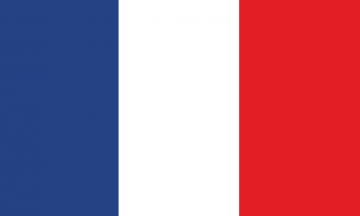 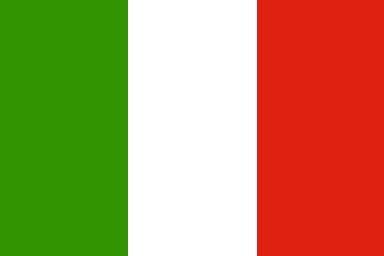 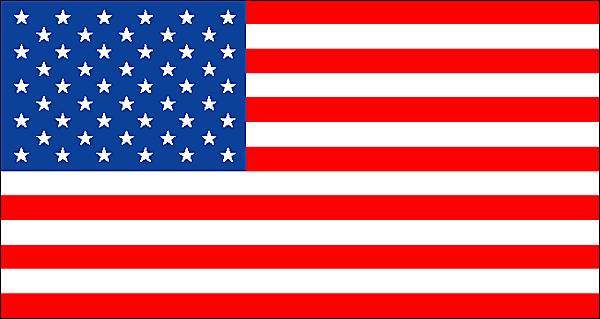 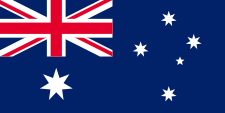 Pour les JO d’hiver en 2030, la décision n’est pas encore prise. Les candidatures les plus probables sont : SALT LAKE CITY (Etats Unis) ou VANCOUVER (Canada). 

La France est aussi en lice mais peu de chance qu’on gagne car on a déjà les JO de Paris en 2024
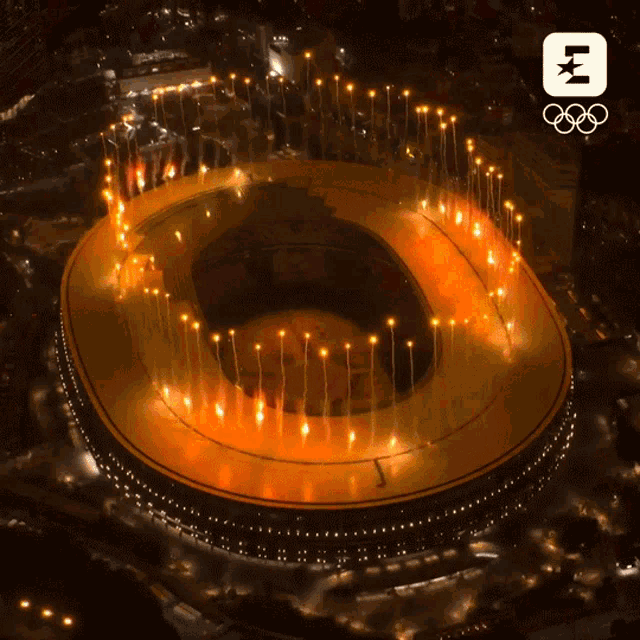 Merci de votre attention